２０２４年１月２６日
国会開会日、院内集会
セキュリティ・クリアランス制度導入を含む経済安保版 秘密保護法案について
秘密保護法対策弁護団・事務局長
弁護士　海　渡　双　葉
岸田政権は通常国会に法案を提出しようとしている
今年1月15日付け読売新聞は、以下のように報じている。
「経済安全保障分野の機微情報を扱える政府職員や民間人らを政府が認定する「セキュリティー・クリアランス（適性評価）制度」導入に向けた政府の有識者会議の提言案が判明した。情報を扱う権限を付与するための調査の実務を一つの機関に一元化することや、情報漏出に対する罰則の必要性を明記した。」
「有識者会議は１７日にも会合を開いて提言を取りまとめる。政府は提言を踏まえ、２６日に召集される通常国会に「重要経済安保情報の保護及び活用に関する法律（仮称）」案を提出する方向で検討している。」

この法案の本質は、「経済安保版・秘密保護法案」
まずは特定秘密保護法の問題点を改めて考える
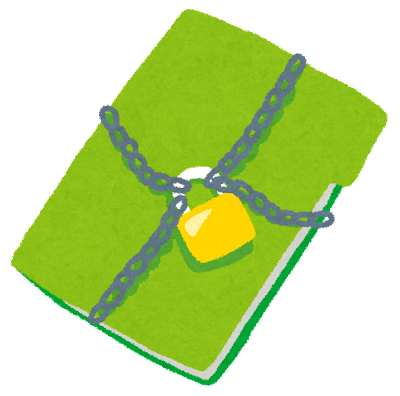 秘密保護法の大きな３本柱
１　国の安全保障に関する情報について、「特定秘密」に指定する。
２　特定秘密を取り扱う者を制限するために、「適性評価制度」を導入する。
３　特定秘密を漏えいした者や特定秘密を取得した者を、厳しく処罰する。
特定秘密とは？
①防衛
②外交
③特定有害活動（我が国の安全保障に支障を与えるおそれがある情報を取得するための活動 ／ 核兵器、軍用の化学製剤、細菌製剤、これらの散布のための装置、これらを運搬することができるロケット、無人航空機、これらの開発・製造・使用・貯蔵のために用いられるおそれが特に大きいと認められる物を輸出・輸入するための活動 ／ その他の活動であって、外国の利益を図る目的で行われ、かつ、我が国及び国民の安全を著しく害し、又は害するおそれのあるもの）の防止
④テロリズム（政治上その他の主義主張に基づき、国家若しくは他人にこれを強要し、又は社会に不安若しくは恐怖を与える目的で、人を殺傷し、又は重要な施設その他の物を破壊するための活動）の防止

以上の４分野の情報で、公になっていないもののうち、「その漏えいが我が国の安全保障に著しい支障を与えるおそれがあるため、特に秘匿することが必要であるもの」
例えば、①防衛の分野を見ると
「特定秘密」として指定し得る事項が自衛隊法別表第4と同様になっている。
つまり、防衛省の所掌事務をすべて網羅するように挙示され、列挙による限定はないに等しい。
特定秘密の範囲が、広範かつ不明確
政府が秘密を恣意的に拡大することが可能。
行政機関による恣意的運用を防ぐことができない。
特に秘匿することが必要でない情報まで主権者たる国民に知らされない結果となり、国民の知る権利を侵害する危険が大きい。

ジャーナリストや市民が情報を取得しようとした場合に、それが特定秘密なのかの判断も困難。
市民活動の萎縮につながってしまうおそれ。
適性評価制度とは何か？
特定秘密を取り扱う者（公務員だけでなく民間事業の従業者も含む）につき、
①　特定有害活動及びテロリズムとの関係に関する事項
　　　　評価対象者の家族（配偶者、父母、子、兄弟姉妹、配偶者の父母
　　　及び子）及び同居人の氏名、生年月日、国籍（過去に有していた国
　　　籍を含む）、住所を含む。
②　犯罪及び懲戒の経歴に関する事項
③　情報の取扱いに係る非違の経歴に関する事項
④　薬物の濫用及び影響に関する事項
⑤　精神疾患に関する事項
⑥　飲酒についての節度に関する事項
⑦　信用状態その他の経済的な状況に関する事項
について調査を行い、その結果に基づき、特定秘密の取扱いの業務を行った場合に漏えいするおそれがないことについて評価する。
評価対象者やその周辺の人々のプライバシーを侵害
精神疾患、信用情報などの機微にわたる個人情報まで調べ上げる。
調査事項のうち、「我が国及び国民の安全を著しく害し、又は害するおそれのあるもの」（特定有害活動）という文言は抽象的であり、その抽象性ゆえに、恣意的判断によって、個人の政治活動や組合活動、更には思想・信条にまで踏み込んだ調査がなされる危険性も否定できない。
しかも、行政機関の長は、対象者の知人その他の関係者に質問したり、資料の提出を求めたり、公私の団体に照会して報告を求めることができる。
本人や家族等の国籍（帰化していた場合でも過去の国籍）や、服用している薬や、精神疾患などについて調べるということは、一定の国籍の者や精神疾患を抱える者に対する差別の表れとも言える。
秘密保護法による刑事罰について
（１）特定秘密を取り扱う者が漏えい
１０年以下の懲役、１０００万円以下の罰金。
漏えいが未遂で終わっても同様。
過失により漏えいした場合も処罰（２年以下の禁錮、５０万円以下の罰金）。

著しく重罰化している。
秘密を取り扱う公務員等が萎縮し、特定秘密ではない情報についても開示を自粛するという影響が生じる可能性もある。
取得行為も処罰対象
（２）特定秘密の取得行為
人を欺き、人に暴行を加え、人を脅迫する行為により、又は財物の窃取、損壊、施設への侵入、有線電気通信の傍受、不正アクセス行為その他の特定秘密を保有する者の管理を害する行為により、特定秘密を取得した場合。
１０年以下の懲役、１０００万円以下の罰金。
取得が未遂で終わっても同様。

ジャーナリストや市民が情報を取得する行為も処罰の対象に。
「管理を害する行為」の内容は、例示によってもなお不明確。
共謀、独立教唆、煽動の段階でも処罰対象に
（３）共謀、教唆、煽動
上記（１）（２）について、行為の遂行を共謀し、教唆し、煽動した場合。
５年以下の懲役。

いずれも、漏えいや取得の実行行為がなくても処罰をすることを意味する。
処罰が著しく前倒しになっており、話し合った段階や、あおったという段階でも処罰されてしまう。
ツワネ原則とは
正式名称は、「国家安全保障と情報への権利に関する国際原則」（ツワネ原則）
自由人権規約19 条やヨーロッパ人権条約 10 条を踏まえて、国家安全保障分野において立法を行う際の、国家安全保障のための合理的な措置と、市民による政府情報へのアクセス権の保障を両立するための指針。
70か国以上，500 人を超える民間の専門家らとの会議を経て2013年6月に南アフリカのツワネで発表された。
ツワネ原則の内容
ツワネ原則１、４は、国家秘密の存在を前提にしているものの、誰もが公的機関の情報にアクセスする権利を有しており、その権利を制限する正当性を証明するのは政府の責務であるとしている。
ツワネ原則１０は、政府の人権法・人道法違反の事実や大量破壊兵器の保有、環境破壊など、政府が秘密にしてはならない情報が列挙されている。
ツワネ原則１６は、情報は、必要な期間にのみ限定して秘密指定されるべきであり、政府が秘密指定を許される最長期間を法律で定めるべきであるとしている。
ツワネ原則１７は、市民が秘密解除を請求するための手続が明確に定められるべきであるとしている。
ツワネ原則６、３１、３２、３３は、安全保障部門には独立した監視機関が設けられるべきであり、この機関は、実効的な監視を行うために必要な全ての情報に対してアクセスできるようにすべきであるとしている。
ツワネ原則の内容（続き）
ツワネ原則４３、４６は、内部告発者は、明らかにされた情報による公益が、秘密保持による公益を上回る場合には、報復を受けるべきでなく、情報漏えい者に対する訴追は、情報を明らかにしたことの公益と比べ、現実的で確認可能な重大な損害を引き起こす場合に限って許されるとしている。
ツワネ原則４７、４８は、公務員でない者は、秘密情報の受取、保持若しくは公衆への公開により、又は秘密情報の探索、アクセスに関する共謀その他の罪により訴追されるべきではないとし、また、情報流出の調査において、秘密の情報源やその他の非公開情報を明らかすることを強制されるべきではないとしている。
国連・自由権規約委員会からも勧告
国連自由権規約委員会は、第六回(2014年)・第七回(2022年)の審査で、特定秘密保護法について、
①特定秘密の対象となる情報カテゴリーを明確にすること、
②国家の安全という抽象的な概念により表現の自由を制約するのではなく自由権規約１９条３項に則った制約となるようにすること、
③公共の利益に関する情報を流布することにより個人が処罰されないことを保障することを、
日本政府に求め続けている。
セキュリティ・クリアランス制度の導入を盛り込んだ経済安保法改正案＝経済安保版・秘密保護法案の正体
経済安保分野におけるセキュリティ・クリアランスに関する有識者会議
２０２２年１２月、閣議決定された国家安全保障戦略において、セキュリティ・クリアランスを含む日本の情報保全の強化に向けた政府としての検討を進めるとの方針。
２０２３年２月２１日、有識者会議が設置。
同年６月６日、有識者会議の「中間論点整理」
２０２４年１月１９日、有識者会議の「最終とりまとめ」
そもそもセキュリティ・クリアランスとは何なのか
中間論点整理の
１２頁から引用
つまり３つの要素から成り立つ
①	経済安全保障上重要な情報を、秘密指定する。
②	当該情報にアクセスする必要がある者に対して政府による調査を実施し、信頼性を確認してアクセス権を付与する。
　←これを「セキュリティ・クリアランス（信頼性評価）」
　　と呼んでいる。
③	情報が漏えいした場合は厳罰を科す。
特定秘密保護法と同じ構図
特定秘密保護法上の、①特定秘密の指定、②適性評価制度、③最高刑１０年という重い罰則と、全く同じ構図。
「セキュリティ・クリアランス」という新しい言葉を使っていて分かりにくくされているが、要は「経済情報も秘密保護法制の対象に加える」ということ。
「最終とりまとめ」の基本的な考え方
セキュリティ・クリアランス制度とは、国家における情報保全措置の一環として、政府が保有する安全保障上重要な情報として指定された情報（ＣＩ（Classified Information））にアクセスする必要がある者（政府職員及び必要に応じ民間事業者等の従業者）に対して政府による調査を実施し、当該者の信頼性を確認した上でアクセスを認める制度である。
我が国では、セキュリティ・クリアランス制度を規定している法律として、特定秘密保護法がある。
安全保障の概念が、防衛や外交という伝統的な領域から経済・技術の分野に大きく拡大し、軍事技術・非軍事技術の境目も曖昧となっている中、国家安全保障のための情報に関する能力の強化は、一層重要になっており、経済安全保障分野においても、厳しい安全保障環境を踏まえた情報漏洩のリスクに万全を期すべく、セキュリティ・クリアランス制度を含む我が国の情報保全の更なる強化を図る必要がある。
同盟国等の政府調達などで、企業からのニーズもある。
経済安保法の４本柱を秘密保護法制に取り込もうとしていると考えられる
経済安全保障の４本柱
①特定重要物資(抗生物質・肥料原料・レアメタルなど)の安定的な供給（サプライチェーン）の強化
② 基幹インフラ役務の重要設備の導入・維持管理等の委託の事前審査
③先端的な重要技術の研究開発の官民協力
④特許出願の非公開
「最終とりまとめ」が挙げている情報指定の範囲
「例えば、国家及び国民の安全を支える我が国の経済的な基盤の保護に関する情報として、
サイバー関連情報（サイバー脅威・対策等に関する情報）や
規制制度関連情報（審査等に係る検討・分析に関する情報）、
調査・分析・研究開発関連情報（産業・技術戦略、サプライチェーン上の脆弱性等に関する情報）、
国際協力関連情報（国際的な共同研究開発に関する情報）といった政府から本会議に示された経済安全保障上重要な情報の候補の中には、政府として、特定秘密と同様又はそれに準ずるものとして厳格に管理すべき情報もあると考えられるところ、そうした情報について、特定秘密制度によるにせよ、別の制度になるにせよ、シームレスに、取扱者のセキュリティ・クリアランスを含む厳格な管理が行われるようにすべきである。」
秘密の複層的な管理
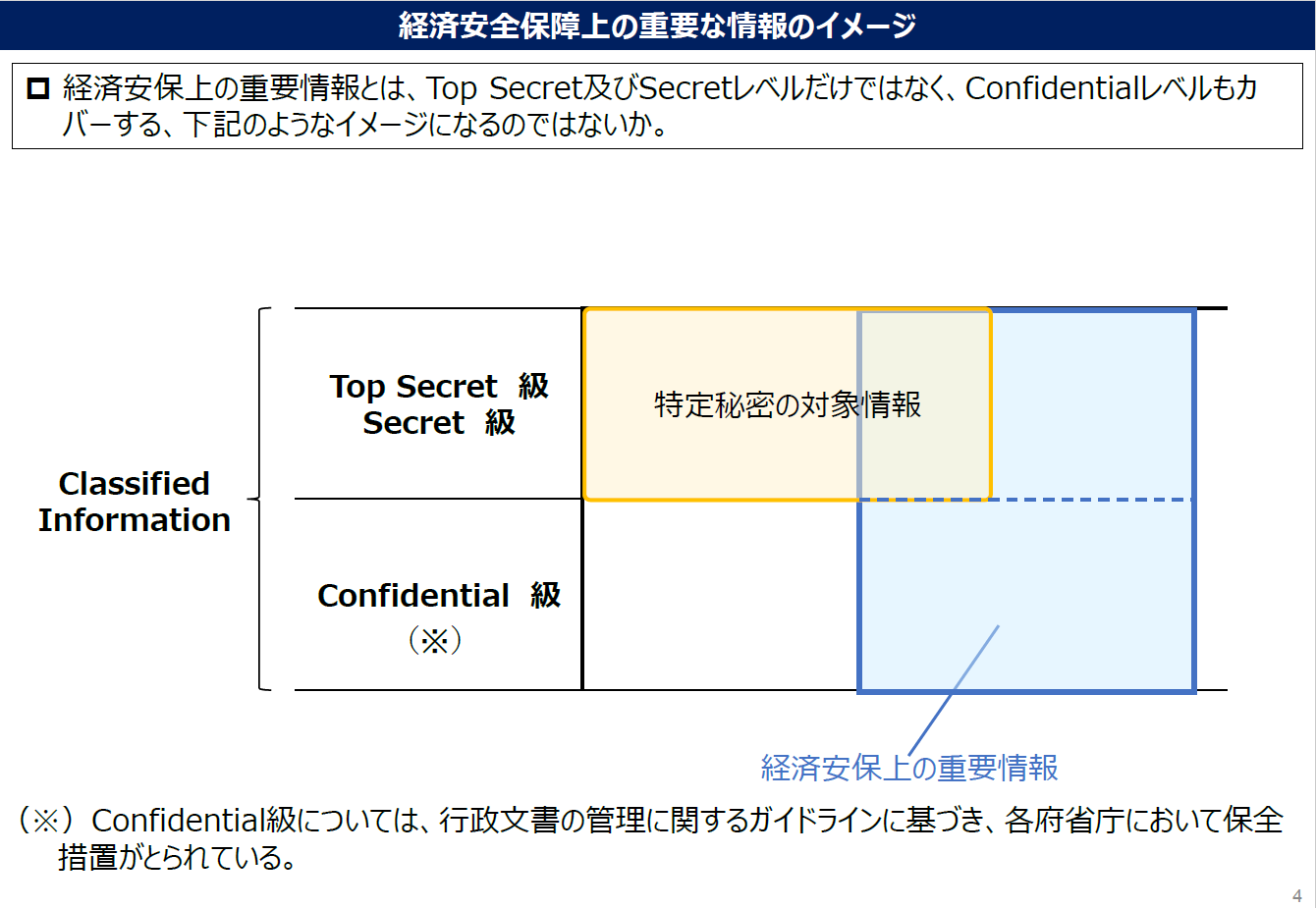 日本の法制のもとでは、特定秘密と国家公務員法上の守秘義務の対象とされる秘密には「秘」しかないが、秘密指定の多段階化が宣言されている。
トップシークレット（機密）・シークレット（極秘）・コンフィデンシャル（秘）の三段階化が検討されており、現状で「取扱注意」とされていた情報も、罰則付きのコンフィデンシャル情報とされる可能性が高い。
政府が「保有」している情報と言うが
「秘密指定の対象となるのは、政府が保有している情報であり、政府が保有するに至っていない情報を政府が一方的に秘密指定することは想定されない。」
「また、政府が民間事業者等から提供を受けて保有するに至った政府保有情報の取扱いについては、秘密指定すること自体が妨げられるものではないものの、秘密指定の効果は、政府との間で秘密保持契約を締結し、政府が秘密指定している情報と告げられてその提供を受けた者にのみ及び、かつ、それは、従前から民間事業者等が保有していた情報と重なる部分がある場合には、当該従前からの保有情報の管理に規制が加わるものではないと整理すべきである。」
第７回会議では「民間企業から政府に共有されて、なんらか付加価値がついたような場合には、対象となり得る。」といった考えも示されている。
１０年以下の拘禁刑という厳罰
政府は２０２３年１１月２０日の有識者会議で、情報を漏えい等の罰則を特定秘密保護法並みの水準とする方針を示した。
すなわち、１０年以下の拘禁刑、１０００万円以下の罰金ということ。
「最終とりまとめ」でも、「経済安全保障上重要な情報のうち、トップ・シークレット級及びシークレット級の情報については、特定秘密保護法の法定刑と同様の水準とすることが適当であることは言うまでもない」、「コンフィデンシャル級の情報に対してどのような水準としていくかは、不正競争防止法や国家公務員法など漏えい行為を処罰する国内法とのバランスも踏まえながら、政府において具体的に検討していくべきである。」
取得行為はどうなるのか
「最終とりまとめ」などを見ても、「漏えい等に対する罰則」としていて、取得行為への明確な言及はない。
「等」に入るのか、入らないのか。
特定秘密保護法と同様に考えているようなので、当然のように法案に書き込んでくる可能性あり。
このような重大な問題が、いまだに曖昧だということ自体が大問題である。
信頼性確認（≒適性評価）によるプライバシー侵害のおそれ
サプライチェーンや基幹インフラのような、膨大な産業分野で働く労働者（研究者・技術者、実務担当者等）及びその家族や同居人が、セキュリティ・クリアランスの対象とされ、信頼性の確認（≒適性評価）を受けることになる。
プライバシーを侵害されることが危惧される。
「任意」とされるが、拒めば、会社が取り組む情報保全の部署から外されたり、退職を迫られたりする可能性がある。
第９回有識者会議の資料
第９回有識者会議の資料（続き）
大規模な束ね法案となる可能性が高い
情報保全の対象となる産業は軍需産業にとどまらないため、民間企業が政府との間で順守すべき事項を包括的に規定するために、アメリカの「国家産業保全計画」及びその運用マニュアルの導入も検討するという。
民間までを含めた、ポータビリティ（可搬性）のあるセキュリティ信頼性の確認手続きの導入も目指されている。
信頼性確認に関する調査とプライバシーの保護、労働法令との関連の整理も行うとされ、個人情報保護、労働分野の法令の改廃も予定されている。
今後の法的課題として、公文書管理に関わる諸制度、原子炉等規制法、営業秘密制度(不正競争防止法)、特許出願非公開制度、輸出管理制度も検討対象とすると宣言されており、多数の法制度を改定する大規模な束ね法案となる可能性が高い。
政府は秘密保護法を改正する形で検討していたのを軌道修正したものと思われる
産経新聞が、２０２３年７月２９日、「＜独自＞秘密保護法の改正浮上　経済安保も対象に」という報道。
「特定秘密保護法を改正する案が政府内で浮上していることが２９日、分かった。複数の政府関係者が明らかにした。政府は早ければ来年の通常国会に関連法案を提出する方向で調整しており、今年秋から議論を本格化させる。」

その後、高市大臣が、セキュリティ・クリアランス制度の法制化をめぐり「特定秘密保護法での対応は考えていない」と発言（同年８月１日TBS報道）。
法形式に関わらず問題がある
その後、経済安保法を改正する形で法案を準備しているとの報道もあった。
２０２４年１月１５日付け読売新聞は、「政府は提言を踏まえ、２６日に召集される通常国会に「重要経済安保情報の保護及び活用に関する法律（仮称）」案を提出する方向で検討している。」と報じた。
実質的には、秘密保護法の拡大に他ならない。
むしろ、特定秘密保護法の制定時に野党や市民の批判から加えられた、違法秘密の指定禁止(法令ではなく運用基準)、衆参の情報監視審査会や独立公文書管理監による監督なども受けないこととされる可能性がある点で、より問題は深刻である。
来たるセキュリティ・クリアランス法制化は秘密保護法の拡大に他ならない
国や軍需産業だけでなく、経済や研究開発分野などまで、厚い秘密のベールで覆う、膨大な束ね法案となる可能性が高い。
一元的な調査機関を新設するという点も注意が必要。
これにより、日本経済の国家統制が強化され、軍産学共同の軍事国家化が進むことになり、産業の自由な発展が阻害される。
経済安保版・秘密保護法案に反対しよう！
広汎な分野の経済情報が秘密とされ、それを監視するシステムが構築され、監視社会の出現とともに、さまざまな問題を公に議論の対象とすることが難しくなり、知る権利や表現の自由、発表の自由が侵害されることが危惧される。
セキュリティ・クリアランスといった新しい単語を使っているが、その本質は「経済安保版・秘密保護法案」
反対の声をあげよう！
ご清聴ありがとうございました